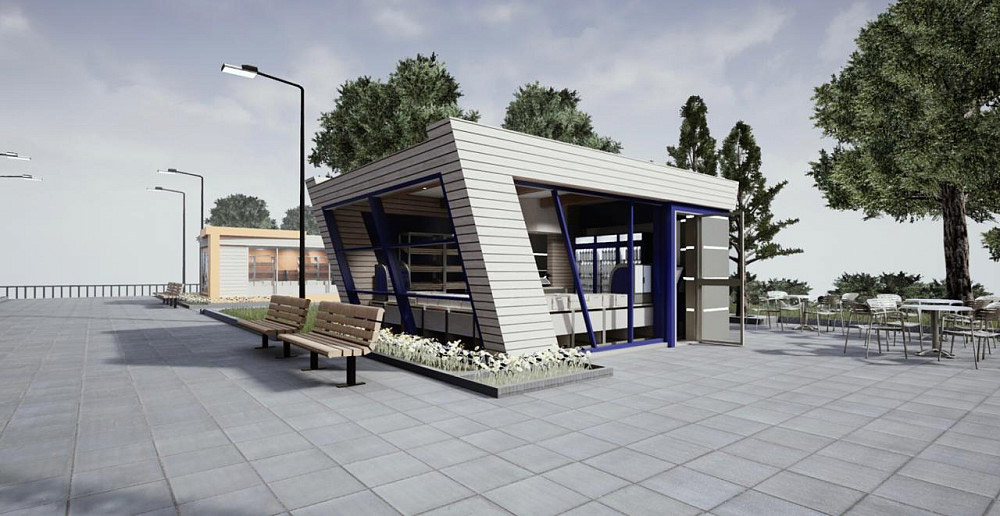 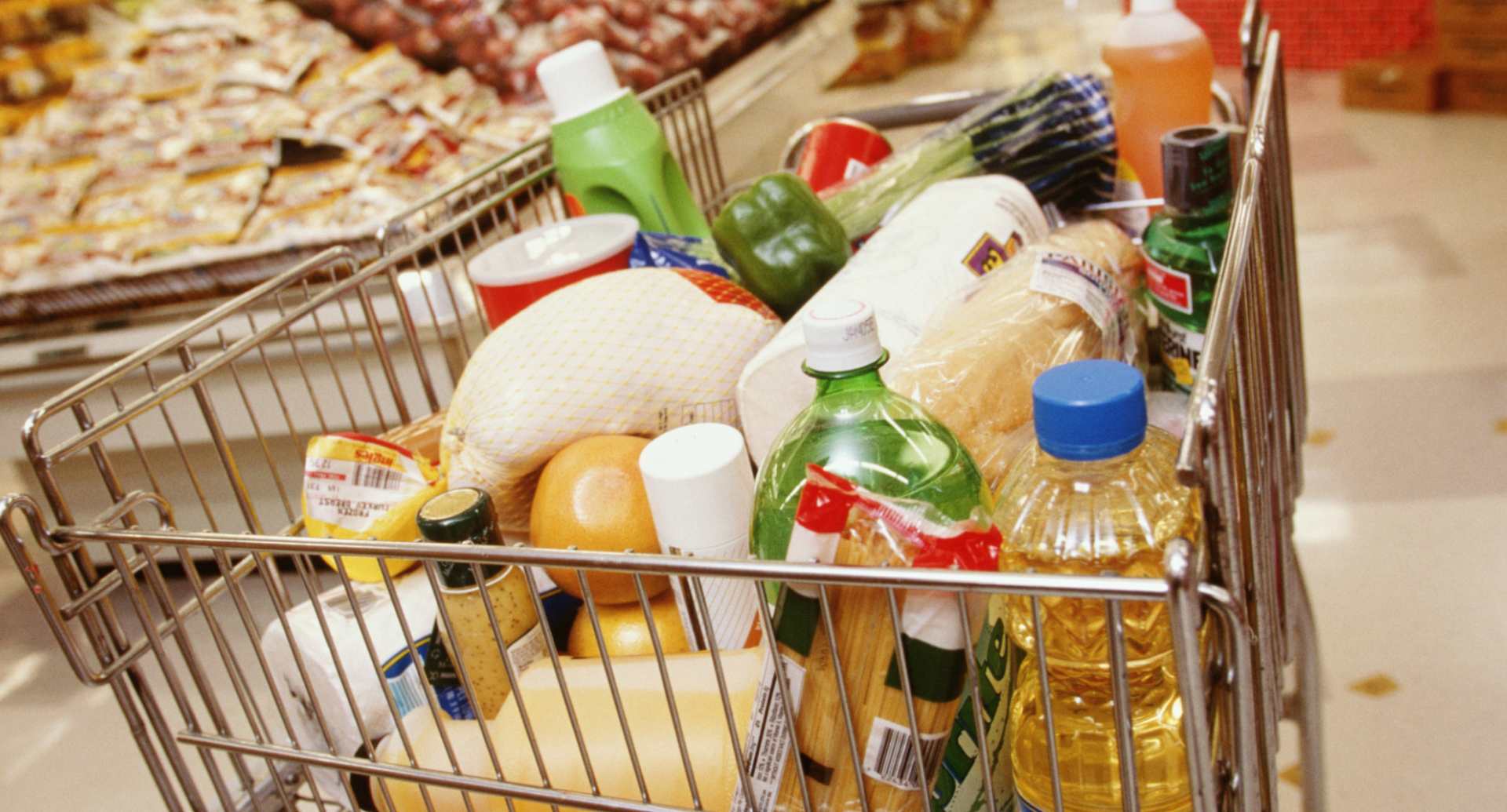 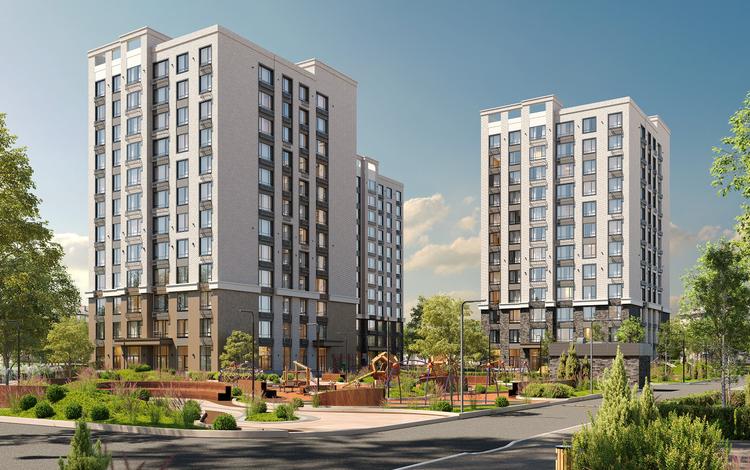 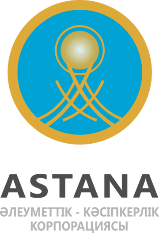 АО «СПК «ASTANA»
Астана, март 2024г.
Направления деятельности СПК / финансовые показатели
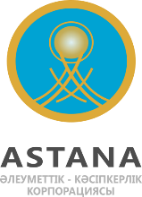 ПРИБЫЛЬ/УБЫТОК
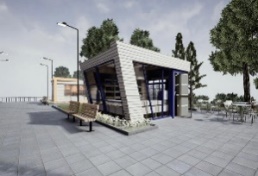 1
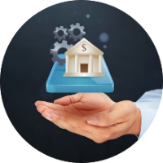 Тыс.тенге
2
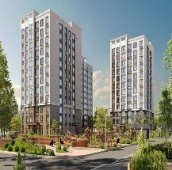 3
Совет директоров
9 ед.
СТРУКТУРА СПК
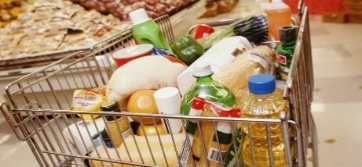 4
СВА
Корпоративный секретарь
Комплаенс офицер
Советник
Правление 
4 ед.
Риск менеджер
всего 67 ед.
Структурные подразделения
2
Организация уличной торговли
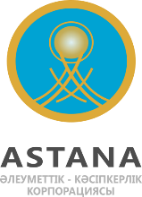 ЦЕЛЕВОЕ НАЗНАЧЕНИЕ
ПОКАЗАТЕЛИ на 2024 ГОД
ВСЕГО ПАВИЛЬОНОВ 
ПО ГОРОДУ
Более
  800
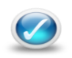 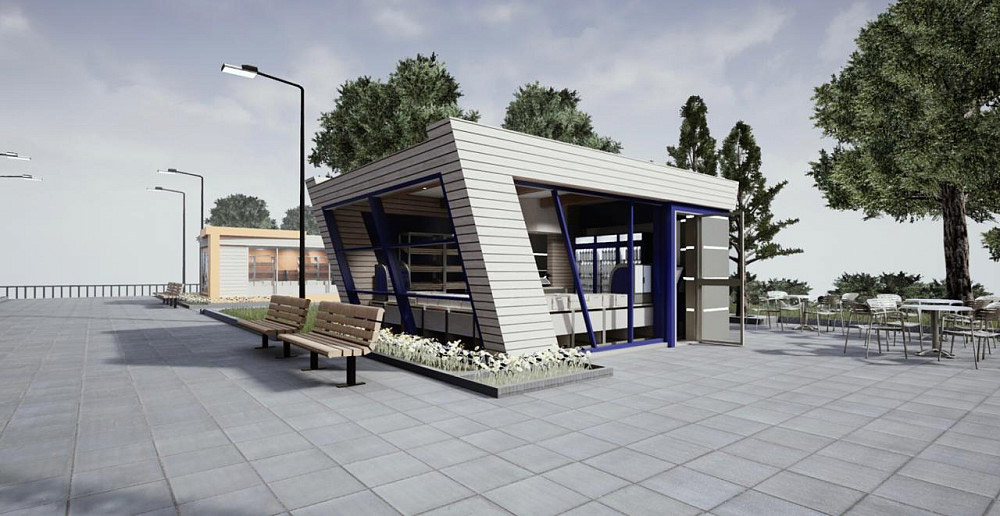 СПК  определено единым оператором системы развития уличной торговли
Ведется работа по узаконению торговых объектов, установленных не в рамках проекта, а также по приданию им единого дизайн-кода
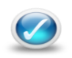 ПАВИЛЬОНЫ
СПК
322
ОВОЩИ-ФРУКТЫ                     132
БЫСТРОЕ ПИТАНИЕ              78
ПРОДУКТЫ ПИТАНИЯ            47
ЦВЕТОЧНЫЙ ПАВИЛЬОН     18
МОБИЛЬНЫЙ ТЕХ. СЕРВИС  19
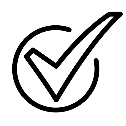 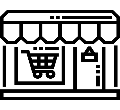 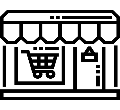 СОЗДАНО 
РАБОЧИХ МЕСТ
порядка
  700
из них СУСН - 21
Планируется проведение инвентаризации всех земельных участков столицы для выявления незаконно установленных павильонов
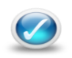 199
НА ПРОДЛЕНИИ
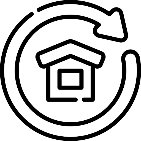 ПРОБЛЕМНЫЕ ВОПРОСЫ
100
ПОДЛЕЖАТ
К ВОЗВРАТУ 
(НЕЛИКВИД)
Законодательный механизм ГЧП и концессии для получения ЗУ под павильоны не предусматривает участие СПК
  Большая часть уличных объектов торговли  установлена не в рамках программы СПК
  Отсутствует четкий механизм по узаконению самовольно установленных объектов торговли
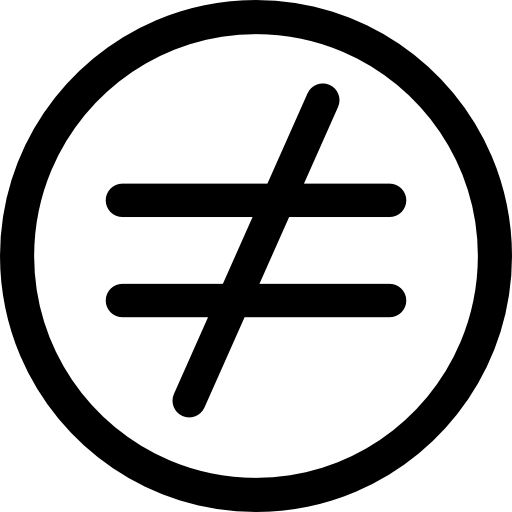 3
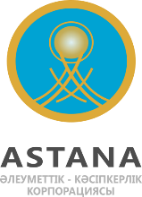 Инвестиционная деятельность
ПУЛ ИНВЕСТИЦИОННЫХ ПРОЕКТОВ
205
проектов
1
трлн. тенге
526,3
га
310
зем.участков
БИЗНЕС ПРОЕКТЫ
ЖИЛИЩНОЕ СТРОИТЕЛЬСТВО
121 проект 
993 млрд объем инвестиций
84 проекта 
41,7 объем инвестиций
ДИНАМИКА РОСТА
ПОКАЗАТЕЛИ 2023 ГОДА
ПОКАЗАТЕЛИ 2024 ГОДА
ОБЩАЯ ПЛОЩАДЬ 
ВВОДИМЫХ ПЛОЩАДЕЙ
ОБЩАЯ ПЛОЩАДЬ 
ВВЕДЕННЫХ ПЛОЩАДЕЙ
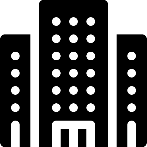 1 МЛН М2
млрд. тенге
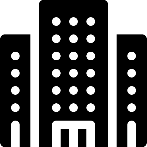 360 000
м2
180,5  МЛРД
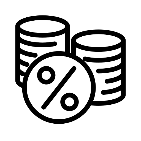 8,2
ИНВЕСТИЦИИ В ГОРОД
2024
48,5 МЛРД
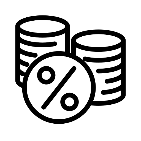 ИНВЕСТИЦИИ В ГОРОД
35
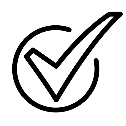 ПРИНЯТО МЖК
ПЛАН МЖК
11
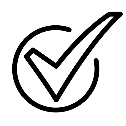 3,0
2023
КОММЕРЧЕСКИЕ 
ПОМЕЩЕНИЯ
139
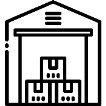 КОММЕРЧЕСКИЕ ПОМЕЩЕНИЯ
14 тыс м2
52
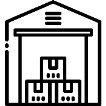 4312,2  М2
162
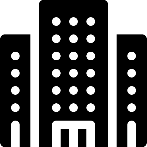 КВАРТИРЫ
12 тыс м2
2022
0,3
58
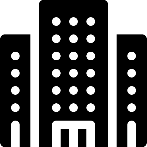 КВАРТИРЫ
4687,4 м2
ПРОБЛЕМА
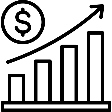 Инвестиционная деятельность СПК приостановлена из-за законодательной коллизии. Законодательный механизм ГЧП и концессии для получения земельного участка не предусматривает участие СПК
47 квартир переданы на баланс Управления жилья города Астаны
Создан портал «Карта инвестиционных проектов», который позволяет осуществлять мониторинг и отработку направленных заявок Инвесторами онлайн
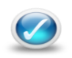 4
Создание социальной инфраструктуры региона
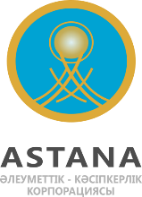 Футбольные поля с манежем/ фитнес-клубы /крытый плавательный бассейн
Открыты спортивные секции по мини-футболу, где тренируются свыше 600 детей и подростков от 5 до 16 лет в разных футбольных школах и академиях. При этом проектная мощность составляет свыше 1000 детей и подростков. Кроме того, функционирует фитнес-клуб, а также  на стадии строительства крытый плавательный бассейн.
Фермерский рынок
Отличительная черта рынка - ориентированность на органическую, фермерскую продукцию, чтобы посетители могли приобретать продукт из первых рук. Проведение регулярных сезонных ярмарок и фестивалей, на которых будут представлены местные фермеры, что будет способствовать развитию качества производимой продукции и заинтересованности населения в Казахстанских продуктах.
Образовательный центр
Основной целью проекта является развитие в области образования, внесение вклада в развитие нашего государства путем образования населения, с созданием новых рабочих мест. Направления деятельности: консалтинг по выбору учебного заведения, будущей профессии; курсы английского языка; подготовка к тестам ЕНТ; репетиторство для школьников начальных классов.
Медицинский центр
Медицинской центр с полным спектром услуг (в т.ч. дневной стационар) с охватом всех категорий населения ( дети, беременные женщины и т.д.). Планируется создание 60 рабочих мест.
Остановочные павильоны  закрытого типа 
Преимущества: полностью систематизированная зона ожидания, зимнее отопление и кондиционирование в летний период, каждодневная уборка и дезинфекция, внешнее и внутреннее освещение, LED экраны для размещения рекламы, бесплатный Wi-Fi.
6
Новые проекты СПК
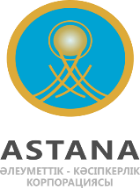 Реновация ветхого жилья
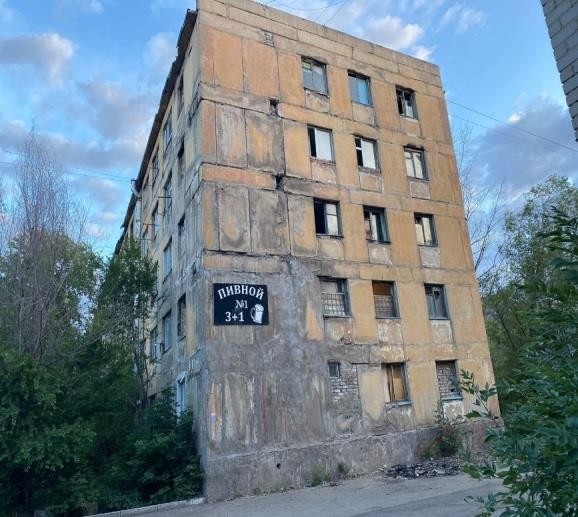 Преимущества инвестиционного механизма СПК
Привлечение частных инвестиций
Наличие собственного переселенческого фонда  (по опыту СПК Алматы)
Снижение нагрузки на бюджет региона на обновление жилищного фонда в рамках проекта по реновации ветхого жилья
Доверие к СПК со стороны жильцов при переселении их в новое жилье
Получение СПК инвестиционного дохода с проекта с последующим реинвестированием
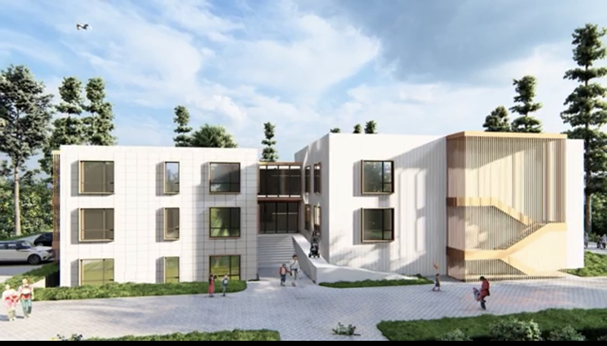 Строительство дошкольных учреждений
Ожидаемый эффект 
Создание до 3 000 мест для получения дошкольного образования
Создание до 500 новых рабочих мест
Поступление в местный республиканский бюджеты налогов и др.
Обязательное условие: наличие земельного участка у Инвестора в собственности
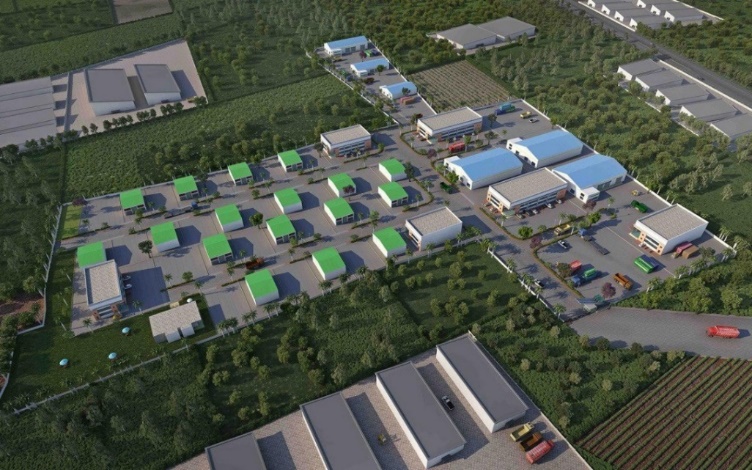 Строительство малых промышленных зон
Ожидаемый эффект 
Создание благоприятных условий для  развития МСБ
Создание новых конкурентоспособных отраслей промышленности и повышение экономической активности
Создание новых рабочих мест
Появление до 29 тыс. кв. м. дополнительных площадей, обеспеченных инфраструктурой
Увеличение налоговых отчислений
6
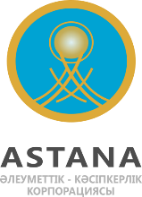 Управление активами
ДИНАМИКА РОСТА
СОЦИАЛЬНЫЕ ПРОЕКТЫ
ПОКАЗАТЕЛИ 2023 ГОДА
РЕАЛИЗАЦИЯ
АРЕНДА
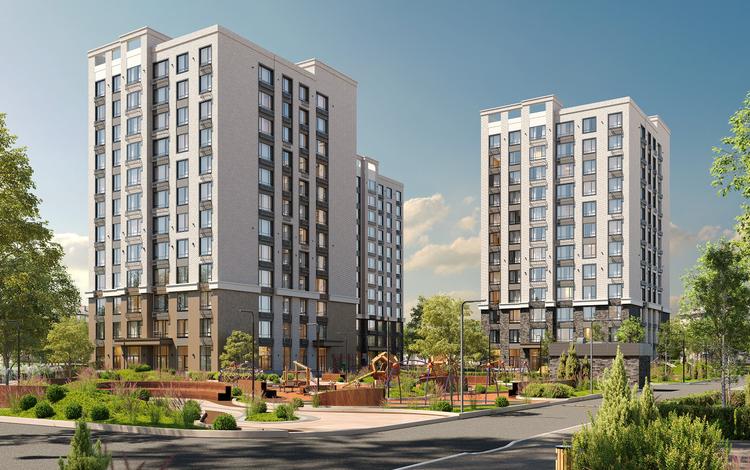 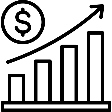 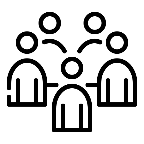 13,5
тыс м2
82 помещения 
(58%)
млн. тенге
млн. тенге
49,4
122
2024
БЕЗВОЗМЕЗДНО
ЛЬГОТНАЯ АРЕНДА
222
264
2023
31,9
ОБЩАЯ ПЛОЩАДЬ 
ПОМЕЩЕНИЙ
7,9
тыс м2 
54 помещений
5,6
тыс м2 
28 помещения
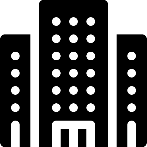 223 объекта
тыс м2
СДАНЫ В АРЕНДУ
24,1
тыс м2
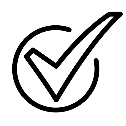 256
2022
164 помещения
 (75%)
63 млн тг
 убыток
упущ. выгода
< 150 млн тг
ПОМЕЩЕНИЯ ПОД РЕАЛИЗАЦИЮ
7,8 
тыс м2
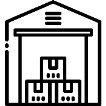 59
ИЗМЕНЕНЫ подходы по управлению активами: РАССРОЧКА И КРЕДИТОВАНИЕ
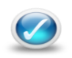 КОММЕРЧЕСКИЕ ПРОЕКТЫ
9,6
тыс м2
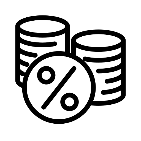 73 помещения
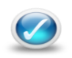 Полученные доходы от реализации активов будут реинвестированы на инвестиционные проекты города (промышленные зоны, дошкольные уч. и др.)
В 2024 году планируется реинвестировать 4 млрд. тенге.
ОБЪЕКТЫ В ДОВЕРИТЕЛЬНОМ УПРАВЛЕНИИ
2,5
тыс м2
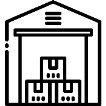 14 помещений
7
Поддержка социальных проектов акимата
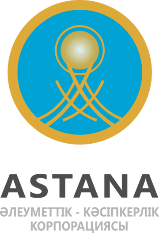 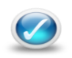 СОДЕЙСТВИЕ В РЕШЕНИИ ЖИЛИЩНОГО ВОПРОСА ОЧЕРЕДНИКОВ – 47 КВАРТИР
Квартиры переданы на баланс ГУ «Управление жилья города Астаны»
ТОП КРУПНЫХ СОЦИАЛЬНЫХ ПРОЕКТОВ – 25 НЕЖИЛЫХ ПОМЕЩЕНИЙ
Размещение публичных библиотек (Управление культуры) – 4 НП площадью 786,0  м²
Размещение Союза писателей Казахстана – 1 НП площадью 476,9  м²
Размещение обучающих центров для многодетных матерей (Алтын Орда) – 8 НП площадью 720,2 м²
Размещение территориальных избирательных комиссий – 3 НП площадью 411,6 м²
Проект «Jol tap» (краткосрочное обучение рабочим профессиям) – 4 НП площадью 667,9 м²
Работа с деструктивными элементами (Управление по делам религий) – 2 НП площадью 598,6 м²
Для лиц с ограниченными возможностями – 15 НП площадью 2 172 кв.м
Для категории многодетных семей – 12 НП площадью 1304 кв.м
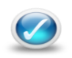 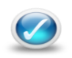 СОДЕЙСТВИЕ МИО И КОММУНАЛЬНЫМ ПРЕДПРИЯТИЯМ – 10 НЕЖИЛЫХ ПОМЕЩЕНИЙ 
Размещение рабочих (ТОО «Астана Тазалык») – 2 НП площадью 178,3 м²
Размещение Акимата Байконурского района (безвозмездная передача в ДУ) – НП 2 906,1 м²
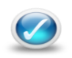 ИТОГО – 35 НЕЖИЛЫХ ПОМЕЩЕНИЙ, ПЛОЩАДЬЮ 7 828 м²
8
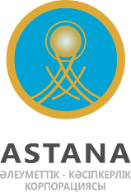 Социально-значимые продовольственные товары
Выделено
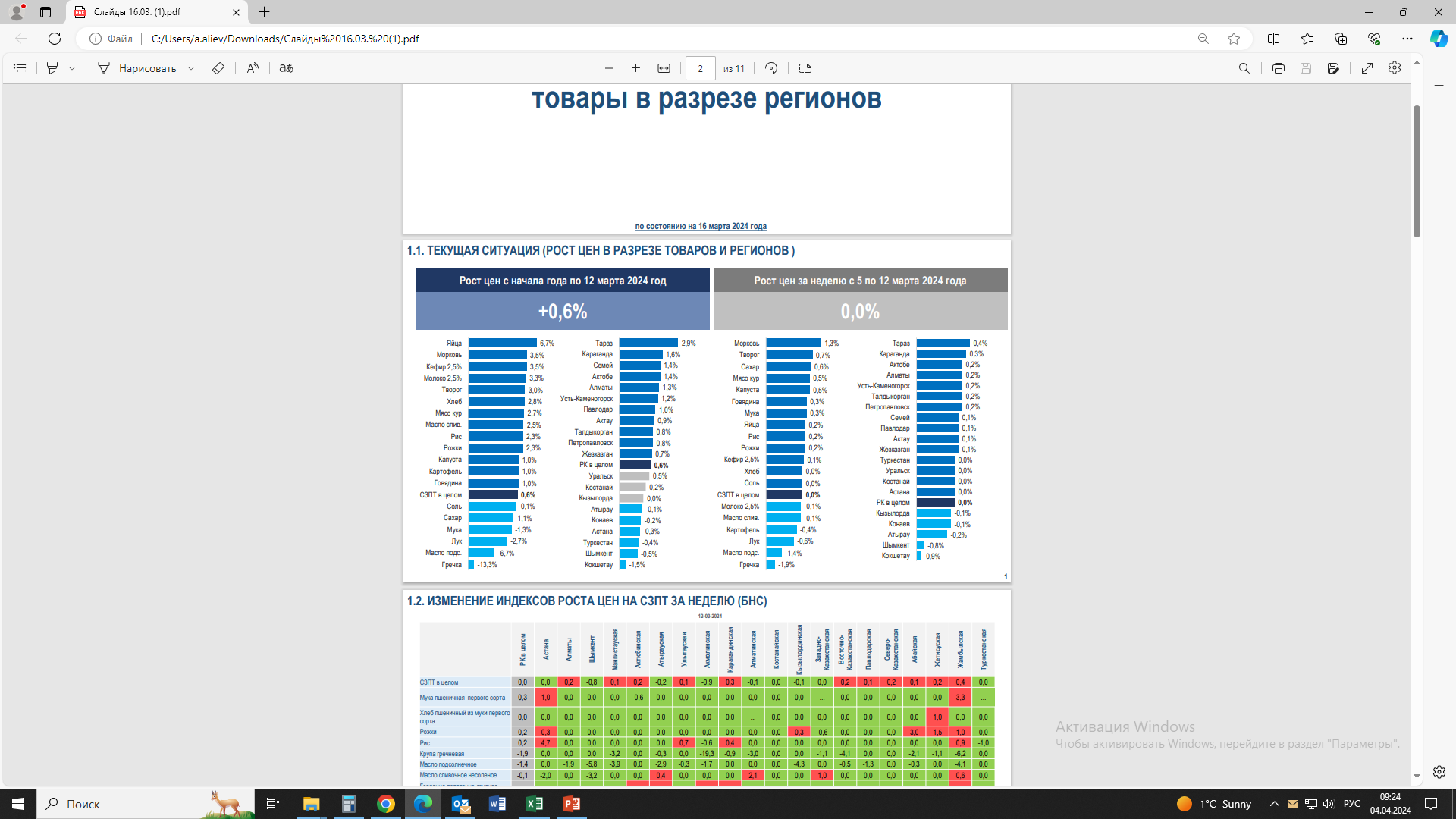 13
млрд. тенге
Рейтинг г. Астаны в сравнении 
с предыдущим периодом
Торговых точек
Законтрактовано
29,5 тыс.тонн
159
11 заемщиков
18 наименований СЗПТ
9
Эффективность деятельности СПК
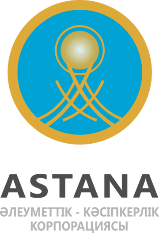 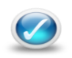 ДЕЯТЕЛЬНОСТЬ СПК ОСУЩЕСТВЛЯЕТСЯ ЗА СЧЕТ СОБСТВЕННЫХ СРЕДСТВ
ОТКРЫТЫЕ ВОПРОСЫ
Внесение изменений в действующее законодательство в части выдачи земельных участков для реализации инвестиционных проектов
ПЛАНИРУЕТСЯ ВЫПЛАТА ДИВИДЕНДОВ ПО ИТОГАМ 2023 ГОДА
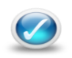 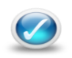 ВЫПЛАЧЕНЫ НАЛОГИ ЗА 2023 ГОД В РАЗМЕРЕ 746 МЛН ТЕНГЕ
Создание МФО для поддержки МСБ города в части микрокредитования
ПРИВЛЕЧЕНЫ ЧАСТНЫЕ ИНВЕСТИЦИИ В ГОРОД НА  1 ТРЛ. ТЕНГЕ
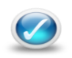 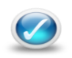 СПК ОКАЗЫВАЕТ ПОДДЕРЖКУ СОЦИАЛЬНО УЯЗВИМЫМ СЛОЯМ НАСЕЛЕНИЯ
Финансовая поддержка крупных проектов МСБ
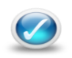 РЕАЛИЗУЕТ СОЦИАЛЬНЫЕ ПРОГРАММЫ СОВМЕСТНО С АКИМАТОМ
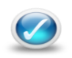 ОСУЩЕСТВЛЯЕТ ПОДДЕРЖКУ МСБ
СОЗДАНЫ РАБОЧИЕ МЕСТА ДЛЯ ДЕЯТЕЛЬНОСТИ МСБ
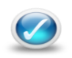 ЭФФЕКТИВНОЕ УЧАСТИЕ В ПРОГРАММЕ ПО СДЕРЖИВАНИЮ ЦЕН НА СЗПТ
11
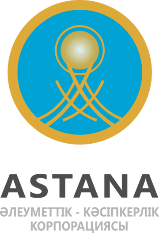 Спасибо за внимание
11
Механизм участия СПК в строительстве МЖК
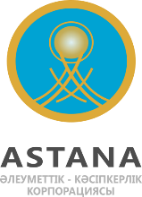 Вклады
Распределение
дохода
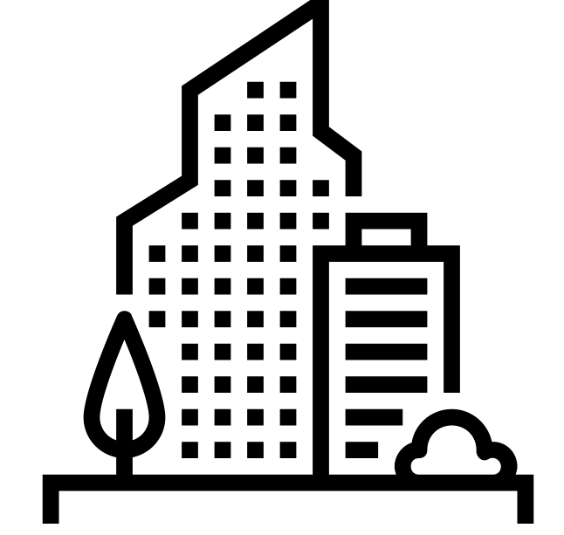 Инвестор
СПК
* При стоимости кв.м. – 350 000 тенге
5